BONE DYSPLASIA
TERMINOLOGY
IDENTIFICATION
WORK UP
TREATMENT AND FOLLOW UP
DEFINITION
Dys- abnormal

Plasis- moulding
Micromelia – short limbs
Rhizomelia – short proximal portion of limb
Mesomelia – short intermediate portion
Acromelia – short distal portion
Para axial hemelia – complete or partial defect of limb
Oligodactyly –  reduced number
TERMS MEANING
Dysplasia:  describes a generalized developmental disorder of bone or cartilage

Dysostosis: denotes changes affecting a single bone or segment of the skeleton.

Malformation: refers to a primary abnormality of development. 

Deformity: A change in structure of a previously normal bone. 

Short Stature: Height that is at the lower end of the normal range for a person’s normal peers. 

Hypoplasia – underdeveloped bone.

Synostosis – fusion of the bones
INTRODUCTION
Dysplasia is generalised skeletal abnormalities

Classified on clinical, radiological and molecular criteria and sometimes histology of cartilage.
[Speaker Notes: Dys-plasia – abnormal – growth
Developmental problems: Specific areas – achondroplasia and hypochondroplasia; severe – Dgyvve-Melchior-Clausen and dysteosclerosis]
OVERVIEW
>450 different dysplasias,  >220 genes 
Incidence 1/5000 live births
10-15 % IUFD
30-40 % die in infancy
~100 have prenatal onset
Remainder presenting in infancy or age 2-3years
In some, features disappear with time before adulthood
BONE GROWTH AND DEVELOPMENT
Osteogenesis at 6-7 weeks gestation

Postnatal endochondral ossification.
Cartilage first is converted to bone.

Intra-membranous ossification.
Direct formation of the bone from the mesenchyme
Occurs in flat bones e.g. periosteum, skull part of the clavicle.
ZONES OF TUBULAR BONES
THE DEVELOPING BONE
Blood supply
Epiphyseal/Metaphyseal arteries
Medullary blood supply
Perichondrial blood supply
Infancy: transphyseal
-Physis
Multiple zones
Rapidly dividing
Not yet calcified
ETIOLOGY OF DYSPLASIA
Genetics
Endocrine (GH, Thyroxine, estrogen)
Metabolic (lipids, Carbohydrates, amino acids)
Environment (multifactorial)
Infection (TORCHES)
Placental dysfunction
PATHOGENESIS
molecular genetic causes
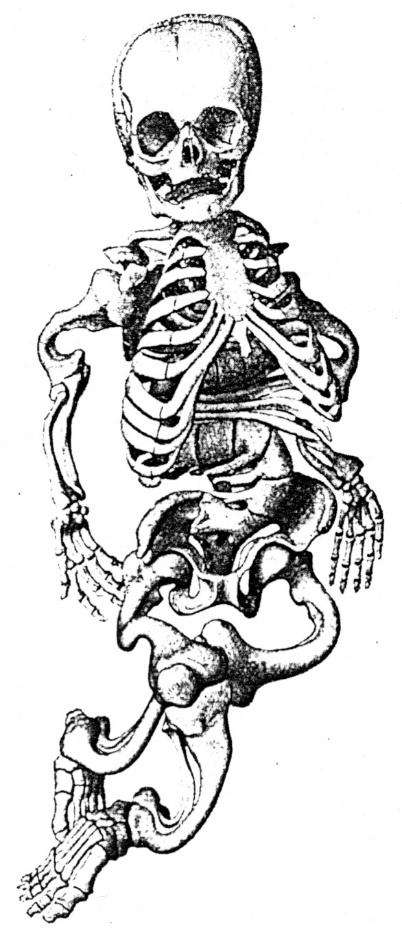 Abnormal biochemical characteristics of essential bone components:  collagen, glykosaminoglycans, hydroxyapatite
CHANGES  IN SHAPE ,STRENGTH, AND STRUCTURE OF SKELETON
Functional adaptation of bones (Frost 1995: Utah paradigma of bone physiology)
Teratogenic influence in critical sensitive periods of ontogenesis 6-7weeks of gestation
Hormonal, metabolic 
& enzymatic disorders
GENERALIZED BONE DISEASE PRESENTATION
Defects of tubular bone and spine STRUCTURE

Abnormal growth of cartilage and fibrous component
Defects in diaphysis cortical density and metaphyseal modelling
Dysostosis, ( abnormality of individual bones singly or in combination) - craniofacial ,predominant axial involvement ,predominant extremities
WHY DIAGNOSIS?
Predict adult height

Assess risk of inheritance

Possible prenatal diagnosis in future pregnancy
PARENTS GENETIC INFLUENCE
Parents give 2 groups of genes

A: Child’s final height

B. The rate of maturation, the age of puberty and the age of skeletal maturation
the rate of maturation,
          the age of puberty and
          the age of cessation of growth
Dysplasia/dwarfs
HOW TO MAKE DIAGNOSIS
History
Perinatal history; drugs? 
Physical examination
Stature of the patient
Imaging
Biochemistry
Molecular (genetic)
Histology of cartilage (autopsy – femur, live – iliac crest)
HISTORY
Relatives with similar bone abnormality
Pregnancy
Other infants death
Birth weight and cranio-caudal length
Pain, neurological deficit, delayed milestones
INTRA-UTERINE U/S EXAMINATION
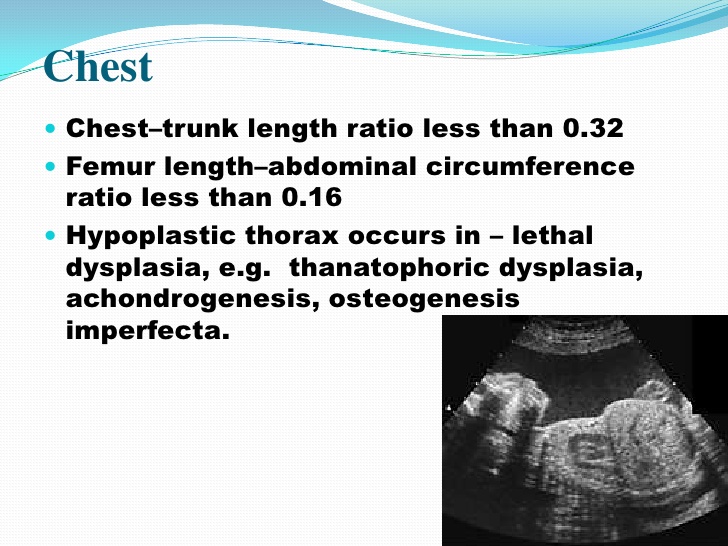 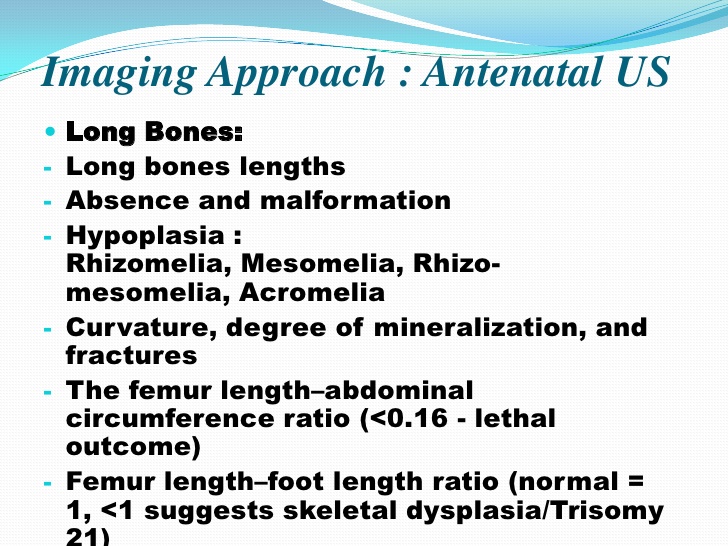 ASSESSMENT II – GENERAL EXAMINATION
General examination: facial features, hair quality, dental health, nails

Systemic features: renal problems, cardiac abnormalities

Neurological examination,
[Speaker Notes: Abnormal hair and susceptibility to infections – Cartilage-hair hypoplasia syndrome/McKusick Metaphyseal dysplasia
Renal problems – Schimke immuno osseus dysplasia; with asphyxiating thoracic dysplasia – Jeune or ATD syndrome
Developmental problems: Specific areas – achondroplasia and hypochondroplasia; severe – Dgyvve-Melchior-Clausen and dysteosclerosis
Congenital heart disease, polydactyly and dystrophic nails – Chondroectodermal dysplasia (Ellis van Creveld (EvC) syndrome
Nail patella syndrome – dystrophic nails, absent patella, short stature, bilateral iliac horns
Ear cysts and hitchhiker thumb – Diastrophic dysplasia]
ASSESSMENT I – PHYSICAL EXAMINATION
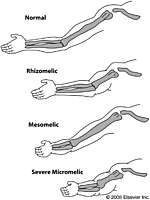 Normal
Rhizomelic
Mesomelic
Micromelic
Upper/lower segment ratio: 
1.7 new-born
1.0 ages 2-8yrs
0.95 adult
Sitting height: ascertains truncal shortening
Limb lengths:
Rhizomelia (humerus and femur)
Mesomelia (radius, ulna, tibia and fibula)
Acromelia (Hands and feet)
Body asymmetry
Spine: assess for scoliosis, kyphosis and lordosis
[Speaker Notes: Body asymmetry – ichtyosis, one sided body hypoplasia, clubbed feet, scoliosis, laryngeal stenosis, stippling of ankles and knees, elevated plasma sterol – Chondyplasia punctata (Conradi Hunerman type)]
SEGMENT MEASUREMENT
Height measurement

Whole Height – lower segment = upper segment

Arm span length

Head circumference

Plot on disorder specific growth charts
PROPORTION ESTIMATES
NOTE WHERE FINGERS REACH
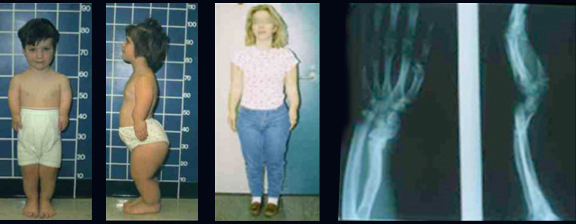 POST-NATAL RADIOLOGY ASSESSMENT
anatomy
Structure evaluation
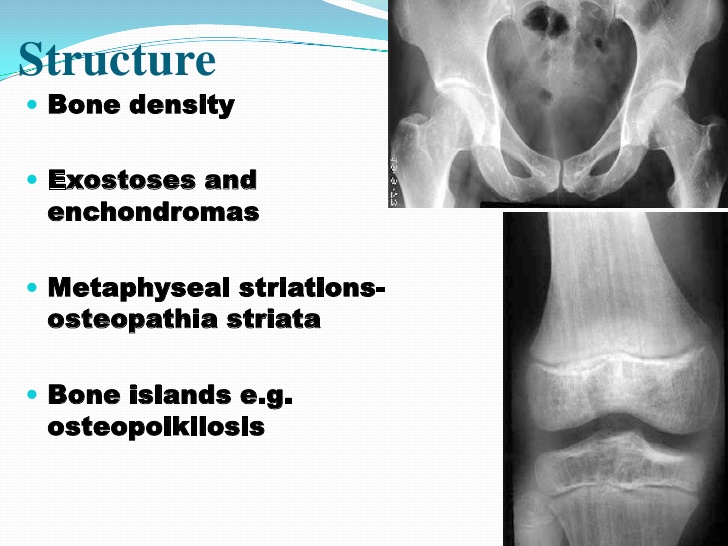 Shape assesment
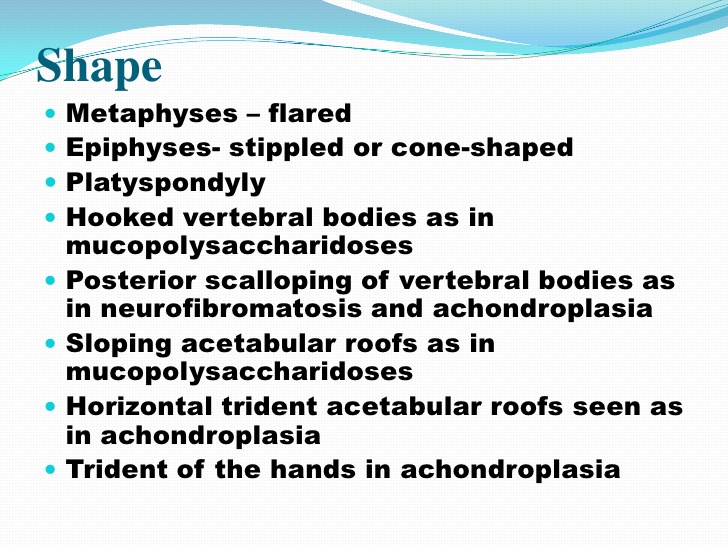 PICTORIAL PRESENTATION OF DISORDERS
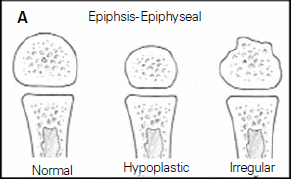 Epiphyseal dysplasia



Metaphyseal dysplasia
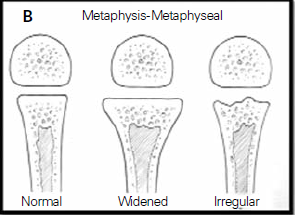 VERTEBRAL ABNORAMLITIS
Vertebral (spondylo) abnormalities





Combinations:
Spondylo-epiphyseal dysplasia (SED)
Spondylo-metaphyseal dysplasia (SMD)
Metaphyseal-epiphyseal dysplasia (MED)
Spondylo-epiphyseal-metaphyseal dysplasia (SEMD)
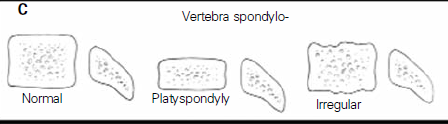 [Speaker Notes: SEMD – Pseudoachondroplasia (PSACH)]
Various shapes
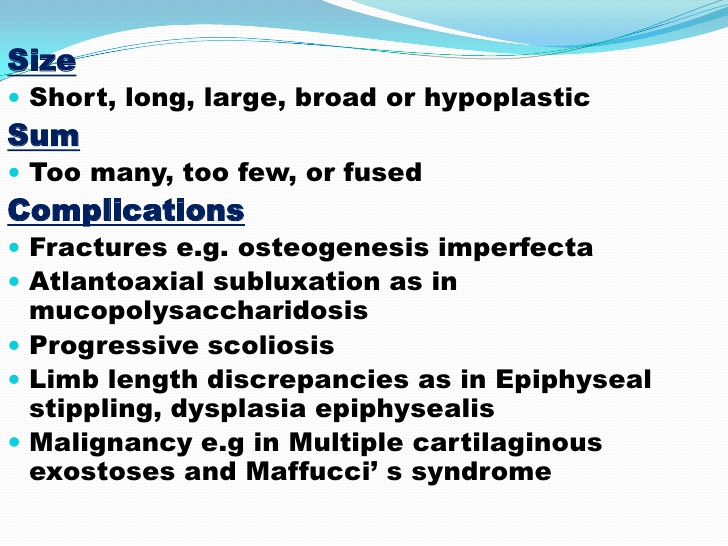 Sum of body parts
shape
ANCILLARY CLINICAL FEATURES
Progressive deafness due to ear infection
Trunk muscle hypotonic
Myopia and retinal detachment
Dental malocclusion, teeth crowding and deformities
Respiratory failure due to small lungs, and chest volume.
OTHER INVESTIGATIONS
Laboratory: T cell dysfunction, neutropenia
biochemical: Serum alkaline phosphatase, urine phosphyrylenthanolamine, lysozyme for storage disease

Enzyme levels in leucocytes and fibroblasts
Genetic constitution
TREATMENT
Results of comprehensive treatment
35. Limb hypoplasia-reduction defects group: Fibular hemimelia
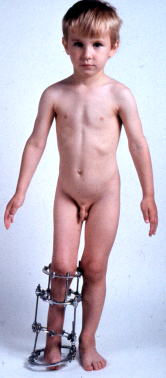 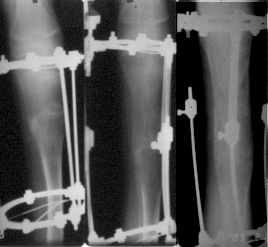 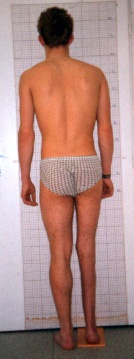 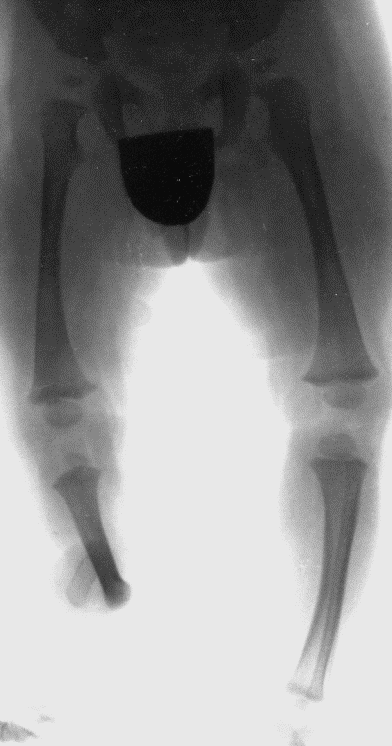 Predicted shortening
 25-30 cm
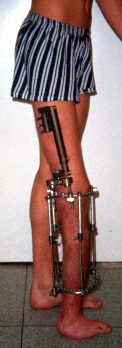 + 8 cm
+ 18 cm
Result of lengthening: 26 cm
Results of orthotic treatment
Hemivertebra L2 & L5 on the right side  
The special brace with regulated bending pre-stressing, regime 23 hours. After 20 months of bracing correction of Cobb´s angle was 12°. 
Bone remodeling laws are true for physeal growth of congenital wedge and hemiwedge vertebrae, too.
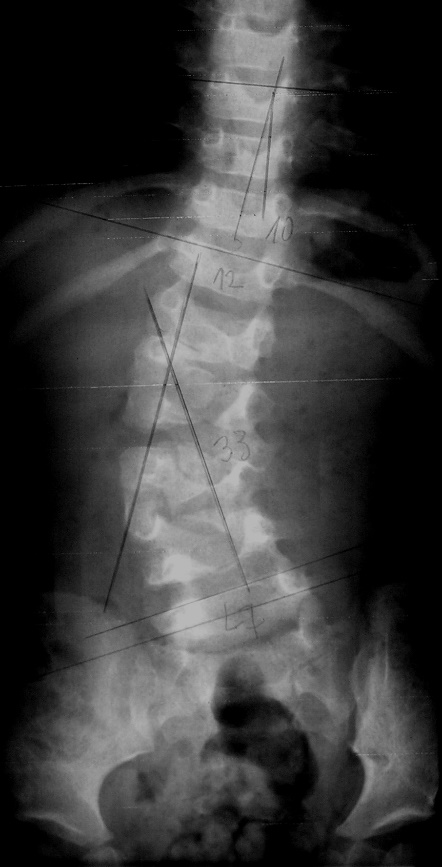 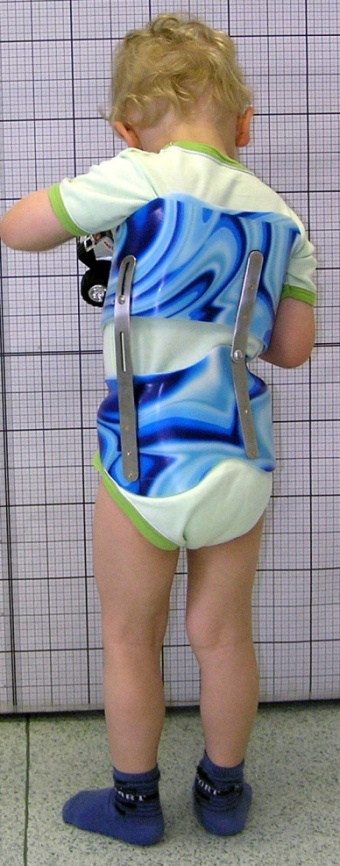 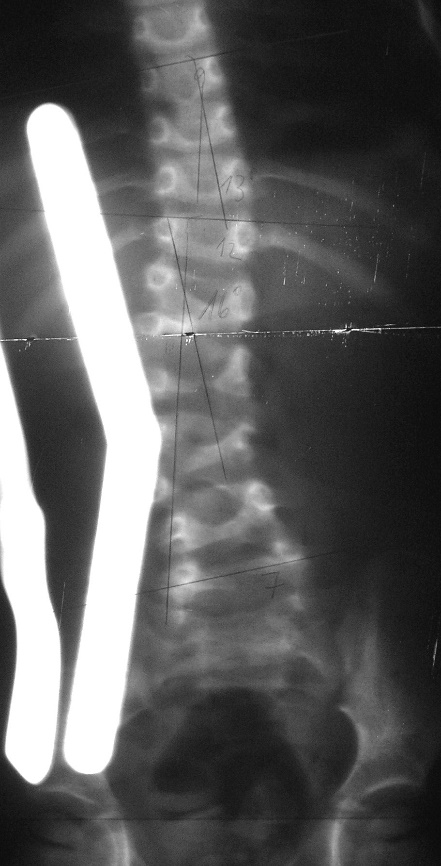 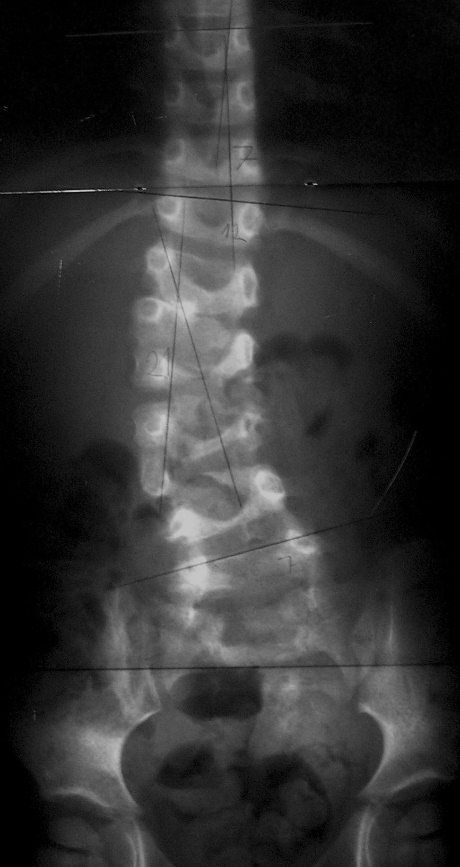 T12 - 33°- L7
2 yrs.
T12 - 21°- L7
FOLLOW UP
Major system failures
Pathological fractures
Degenerative joint diseases
Malignant transformation
Social segregation
Psychological trauma
SUMMARY
Morphology is sum total of the following

Genetic defects

Mechanical stimuli

Functional adaptation

Determine the final shape of bones.
DIAGNOSIS
Based on:
Clinical
Anthropological
Radiological/ dual energy densitometry – DXA during growth period
Laboratory examination
Genetic (including molecular genetic)
COMPREHENSIVE CARE GOALS
The aim of comprehensive care is  a dignified, meaningful and satisfying life and to help them to incorporate themselves into society as individuals who can achieve their highest potential.
Happy dwarfs